Romeo & Juliet
Semester Week 12
Unit Day 12
Week 12 Overview
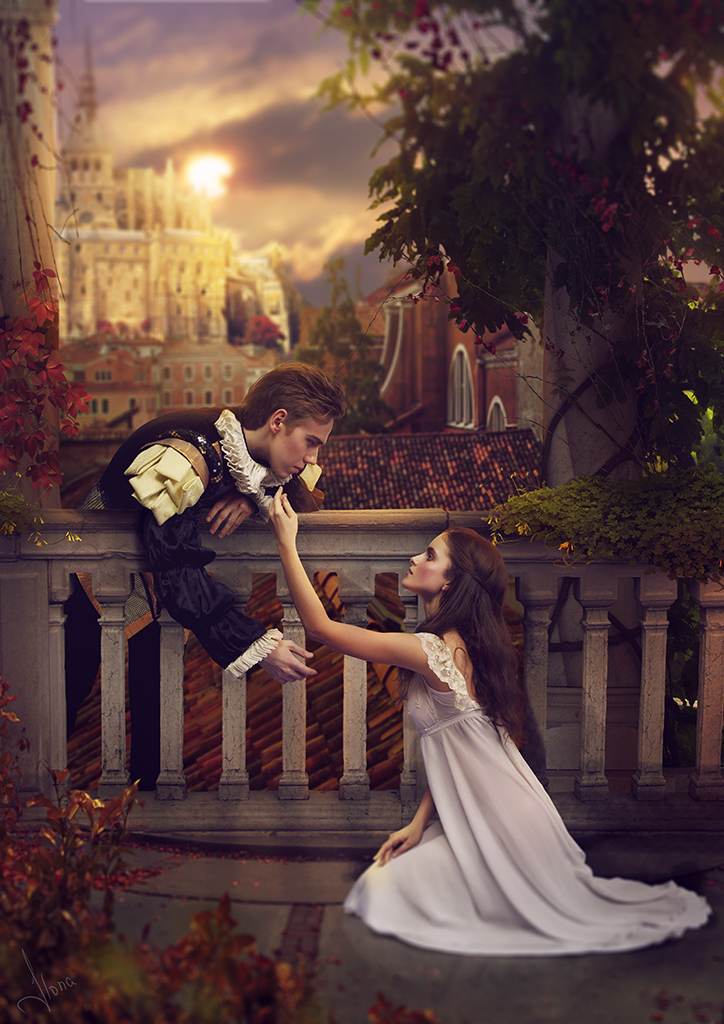 Monday (Day 11):
Journal Day
Tuesday (Day 12):
Review Foils (watch YouTube)
Read Act III Scene I
Complete Comprehension Questions
Wednesday (Day 13):
View Film Versions Act III Scene i
Interact with Springboard pg 395 to compare films 
Thursday (Day 14):
Review Terms: Monologue & Soliloquy (& Aside) (watch YouTube)
Interact with Springboard pg 399-400  (watch YouTube)
Analyze Monologue/Soliloquy
Friday (Day 15): 
Read Act III Scene v
Interact with Springboard pg 402  (watch YouTube)
Complete Comprehension Questions
*AFTER BREAK 
Read Act IV Scene i & iii
Interact with Springboard pg 403-404
Answer Comprehension Questions
This Photo by Unknown Author is licensed under CC BY-NC-ND
Instructions to Access Springboard Digitally
Reminders, Resources & Tips
** All linked materials available on blog **
TO ACCESS SPRINGBOARD:
Step 1: Go to blog, dropdown menu “Springboard Access”
Step 2: Follow link https://clever.com/oauth/instant-login?client_id=b51b5d2ce49a6538cb55&district_id=5798a584ac8d990100000850&specify_auth=saml&t=v
Step 3: Log in ​using your Cobb County email & password​(ex: firstname.lastname@students.cobbk12.org)
Step 4: Navigate Grade 9, Unit 5 to page numbers listed

OR

Romeo & Juliet Springboard PDF file:
Unit 4 - Romeo & Juliet\Springboard Unit 5 (Romeo and Juliet).pdf
Roman Numeral Guide
Roman Numerals

	The Act is always a 	The Scene is always a
	CAPITAL letter		lowercase letter
		I = 1				i = 1
		II = 2				ii = 2
		III = 3				iii = 3
		IV = 4				iv = 4
		V = 5				v = 5
Tuesday – Day 12
Review Foils

Step 1: Watch YouTube video to review the term Foil & Journal #5 from last week

Journal #5:
*Read Springboard pg 389 Practice Role-Play scenarios a, b & c
	“Choose one of the 3 situations and determine what the 	outcome would be”
Reminders, Resources & Tips
** All linked materials available on blog **

YouTube tutorial: https://youtu.be/CIdZIvMEZsI

** Find in light pink packet page 4 **
Attached here: Unit 4 - Romeo & Juliet\R&J Terms.docx

** Find in light pink packet page 7 **
Attached here: Unit 4 - Romeo & Juliet\R&J Journals.docx

Romeo & Juliet Springboard PDF file: Unit 4 - Romeo & Juliet\Springboard Unit 5 (Romeo and Juliet).pdf
Tuesday – Day 12
Read Act III Scene I & Answer Questions

*Act III Scene i is the very important fight scene that drives the action for the rest of the play!
Step 1: Visit No Fear Shakespeare Romeo and Juliet 
Step 2: Read Act III Scene i (pg 136-152 in hardcopy)
Step 3: Answer Comprehension Questions

*Optional
Step 4: View Recap Video https://www.youtube.com/watch?v=IRHODZaSVpY
Reminders, Resources & Tips
** All linked materials available on blog **

No Fear Shakespeare Act III Scene i:
https://www.sparknotes.com/nofear/shakespeare/romeojuliet/page_136/

No Fear Shakespeare Audio Companion:
https://www.youtube.com/watch?v=M3GDZzuUdy0&list=PL7dF5-pLSCUnf9Be71DK1aTbY3z3kxKzW&index=12

Comprehension Questions: ..\Unit 4 - Romeo & Juliet\R&J Comp Questions Act III Scene i.docx
Google Forms: https://forms.gle/Ppb1TaqdRfxsTPuQA